presentation of the 2015-2016
Tentative budget report
santa monica college
tentative is….. tentative!!!
Still waiting for P2
Year end closing
May Revise - Macro view
Governor vs. Legislature
CAUTION: For these reasons projections may significantly differ from final allocation
overview
Governor’s Proposed Budget
Tentative Budget
2015-2016
Governor’s May Revise
WARNING: RESULTS MAY VARY
Governor’s May revise
Record $115B General Fund Budget
Prop 98 funding is $68.4B 
$7.5B increase from 14-15 June Projection ($60.9M)
$2.1B increase from May Revise ($66.3M)
Community Colleges share is 11.5% or $7.9B
System increase of $1.3B or 19.9% From 14-15 Enacted!!!
No enrollment fee change
recap of governor’s budget
recap of governor’s budget
recap of governor’s budget
Proposals not included
Unrestricted
$75M for full-time faculty
$50M Awards for Innovation
Proposals not included
Restricted
$60M Basic skills and student outcomes
$2M Basic skills pilot with CSU
$15M Institutional effectiveness
$500M Adult Ed Block Grant
$48M CTE Pathways SB 1070
2015-2016 Tentative Budget
Changes in Revenue
projected changes in revenue  14-15 to tentative projections
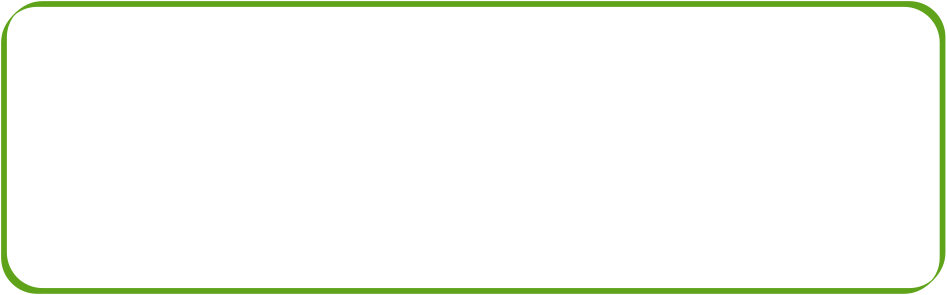 $21,250,617
$-231,648
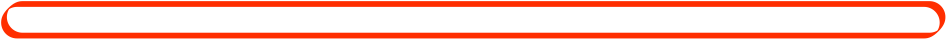 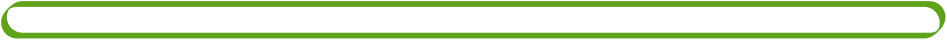 $21,018,969 or 14%
five year revenue trend
Changes in Expenditures
major changes in assumptions
Vacancy List 
Past Practice: Fund 50% of the entire list (Would equate to $3.1M in 15-16)
New Practice: Fund $2.5M in salaries and related benefits. Discount at 66%. (Equates to $1.2M)
Exception for 2015-2016 is President/Superintendent
major changes in assumptions
Technology Replacement Plan and Non-Technology Set Aside
EMP 13-14 Institutional Objective #2 “To allocate resources sufficient to support the ongoing maintenance of technology, equipment and facilities.”
Accreditation Standards III.B and III.C
District Program Review - 2012 through 2015 
Technology Replacement Plan: Computers, Projectors, Controllers/Amps, Doc Cams
$1.2M offset by $792K IEBG = Total funding of $418K
Non-Technology/TCO Set Aside: Total funding of $500K
projected changes in Expenditures 
2014-2015 to tentative projections
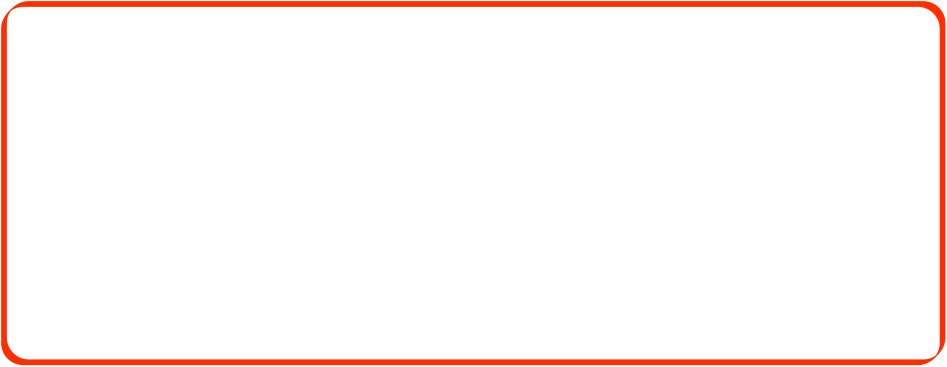 $7,880,989
$-1,357,520
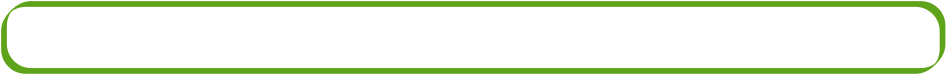 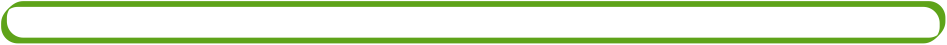 $6,523,469 or 4.2%
five year expenditure trend
Changes in Fund Balance
The “bottom line”
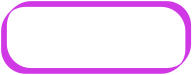 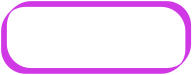 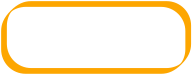 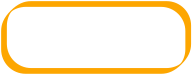 five year revenue trend
other issues moving forward
FTES: Cautious optimism 
Tentative FTES Target:  21,507 Credit (approx. 534 Growth)
PERS and STRS increases
Built in increases: Step and column, benefits, OPEB, utilities
Structural Surplus/Deficit
Thank You!!!

The Accounting Team with Special Thanks To Veronica Diaz and Jo Lau

Jocelyn Chong and Al DeSalles

Charlie Yen, Greg Brown and the Facilities Team

Budget Committee